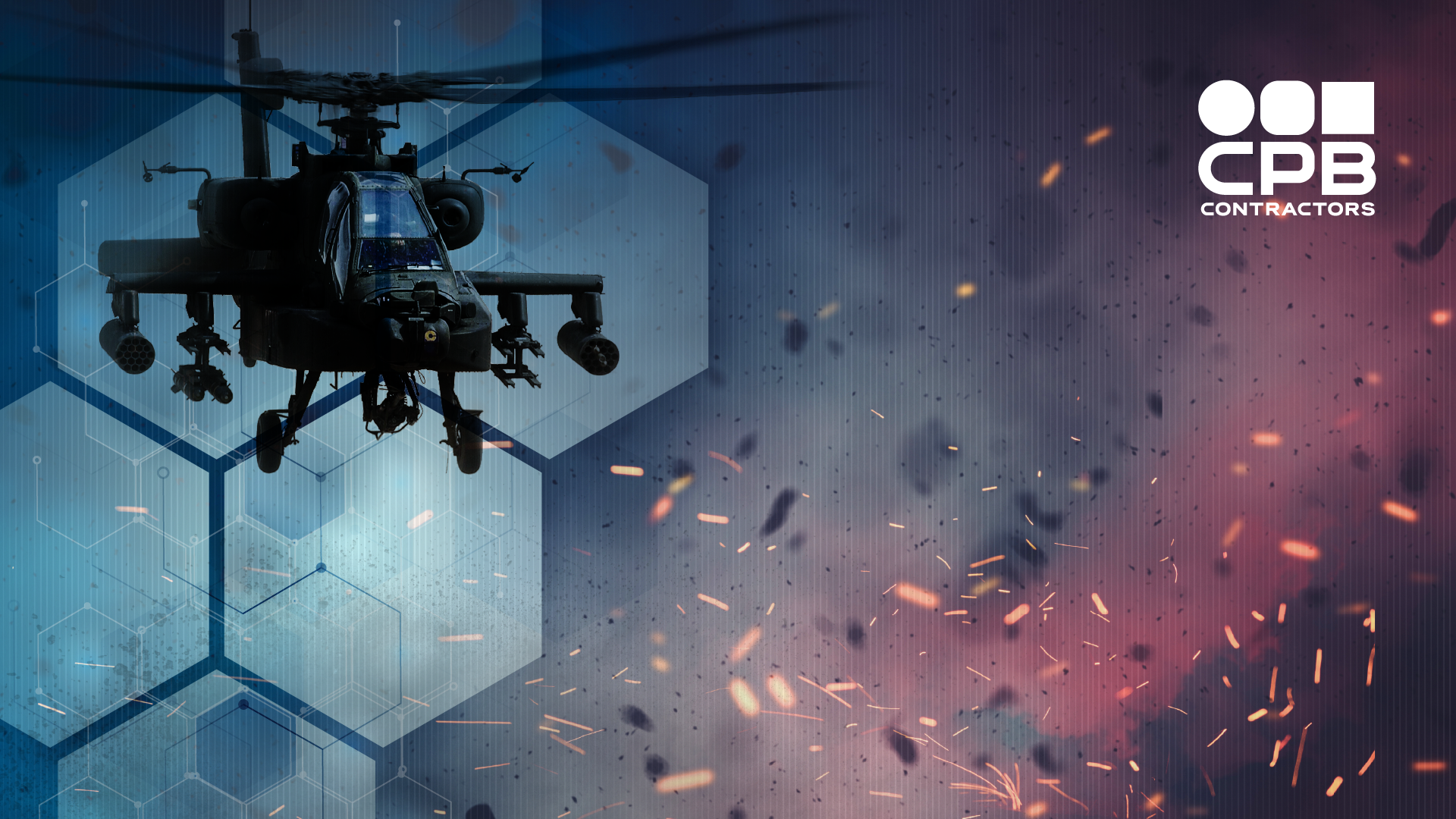 QUALITY PRINCIPLES
Army Aviation Program of Works
Our 6 Quality Principles
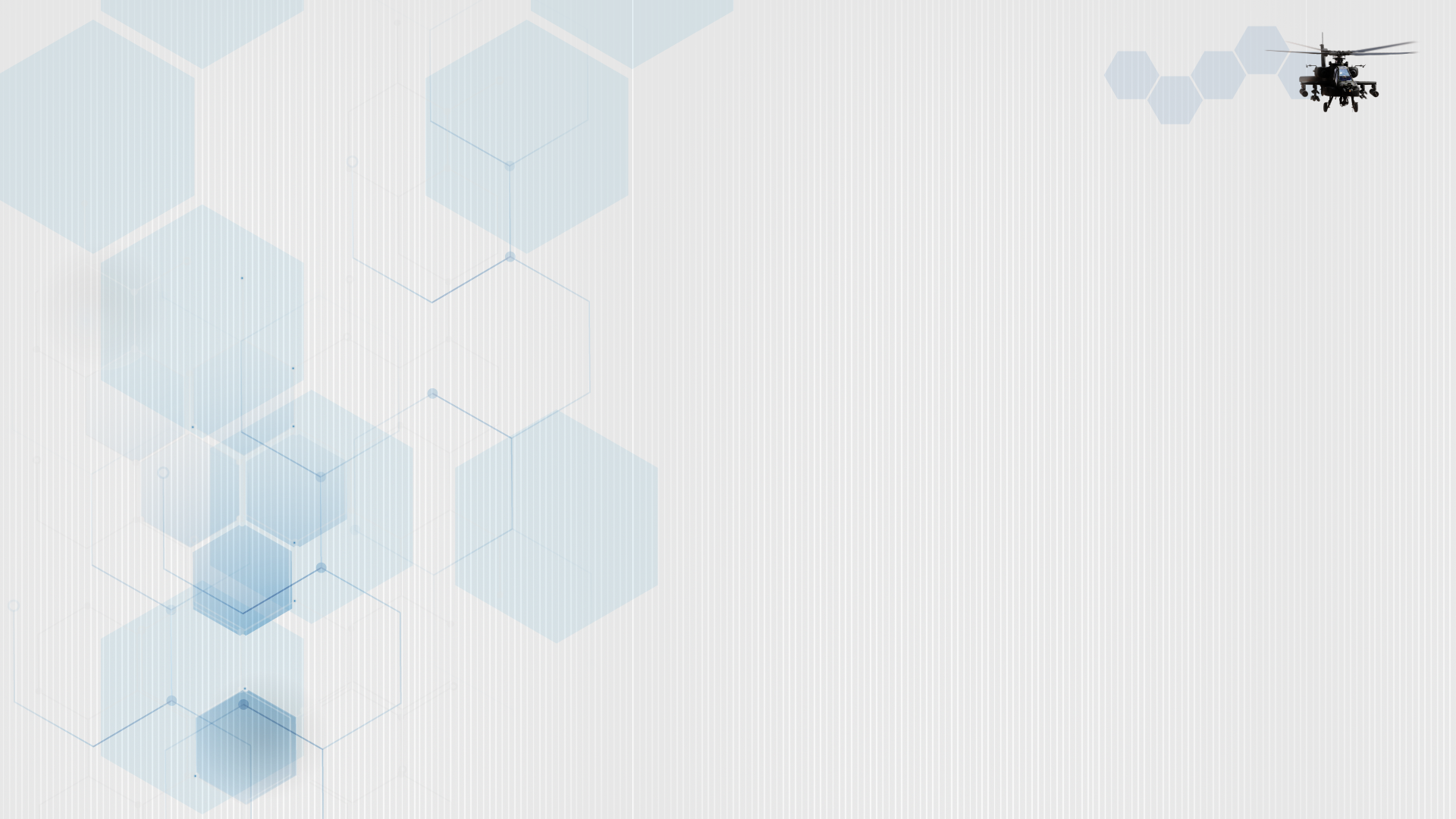 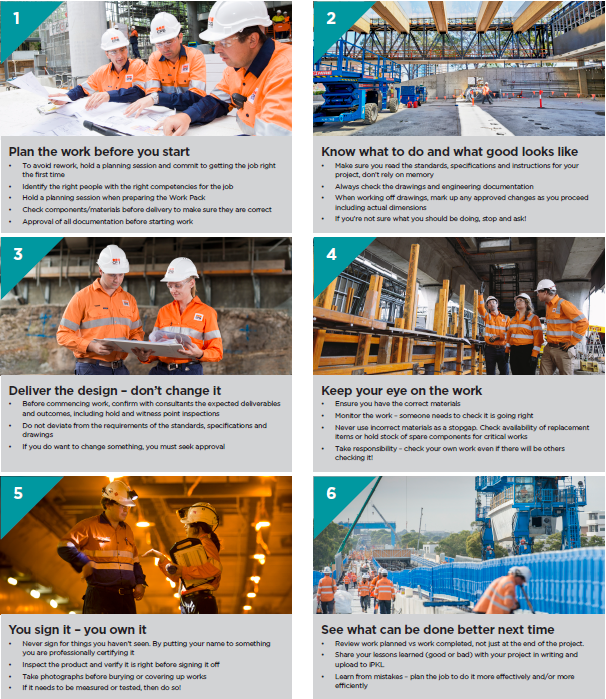 In 2021, we implemented our six Quality Principles across all operational areas. 

Much like our Safety Essentials, these Principles serve as the cornerstone of our approach to delivering high-quality projects to our clients.
‘Your team's quality of work is a part of your legacy that you can look back on with pride.’
Our 6 Quality Principles
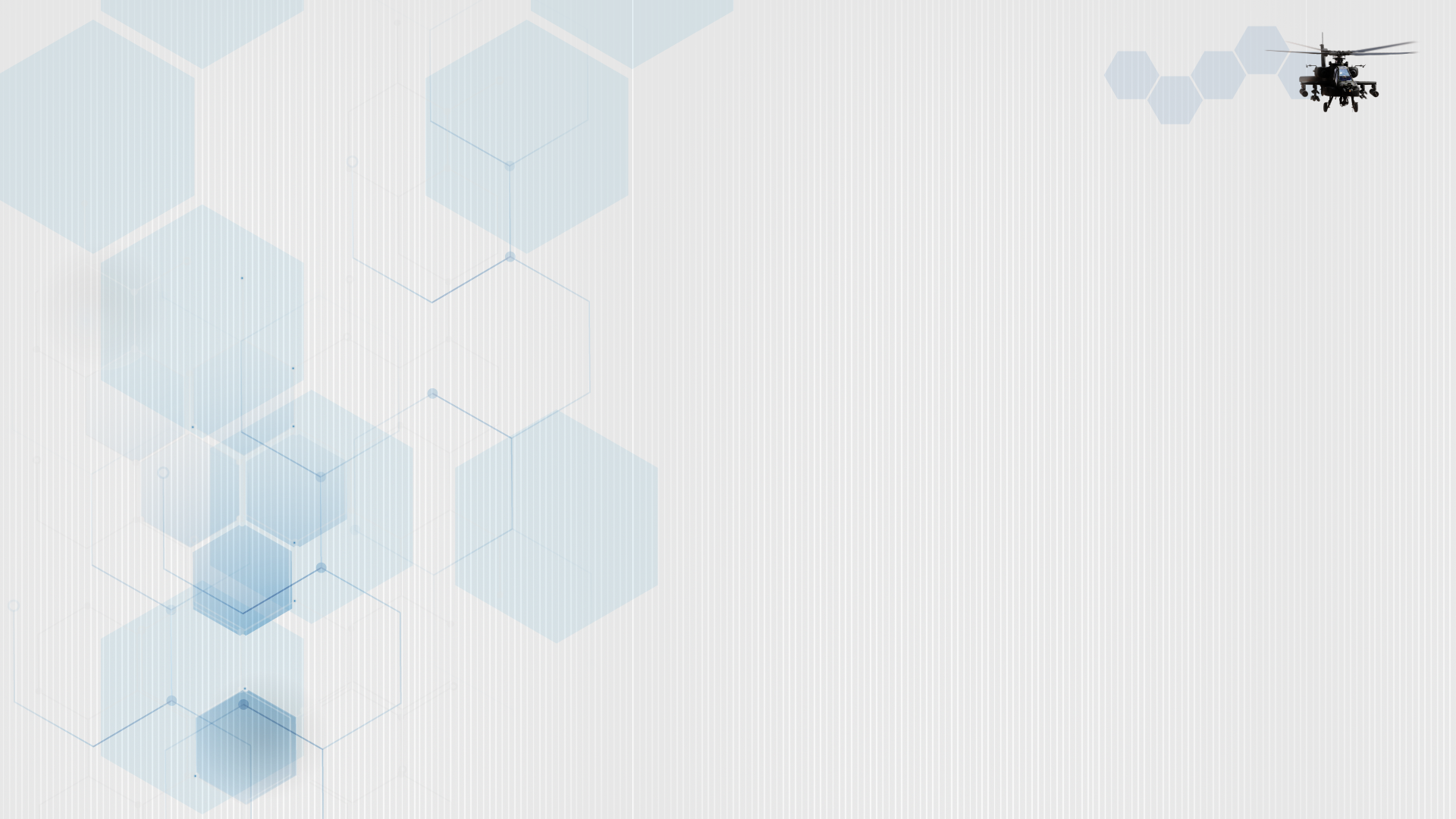 Our construction sectors consist of individuals with diverse responsibilities and skill sets. 

Guided by our six Quality Principles and supported by our subcontractors, we, as a team, are dedicated to delivering high-quality work and continuously striving for improvement.
Quality
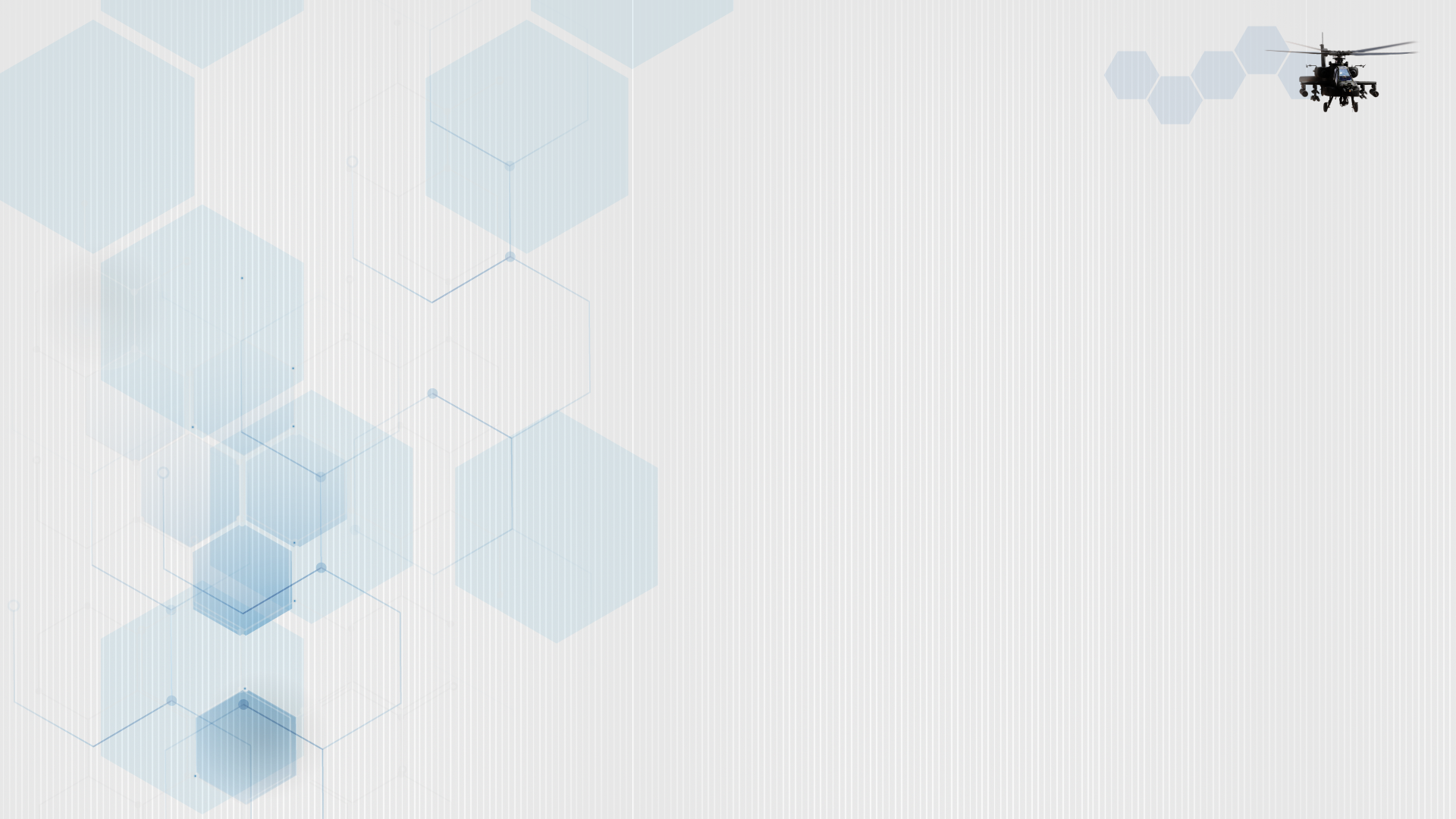 Quality management is the coordination of activities to direct and control an organisation with regard to quality. At project level these activities can generally be broken down into four components:
Quality ASSURANCE
Quality CONTROL
Quality IMPROVEMENT
Quality PLANNING
At CPB Contractors, our objective is to provide services in a way which ensures our projects provide real value to clients by meeting their expectations both now and in the future. To achieve this we plan, implement and control formal management systems to ensure quality on all our projects.
Quality
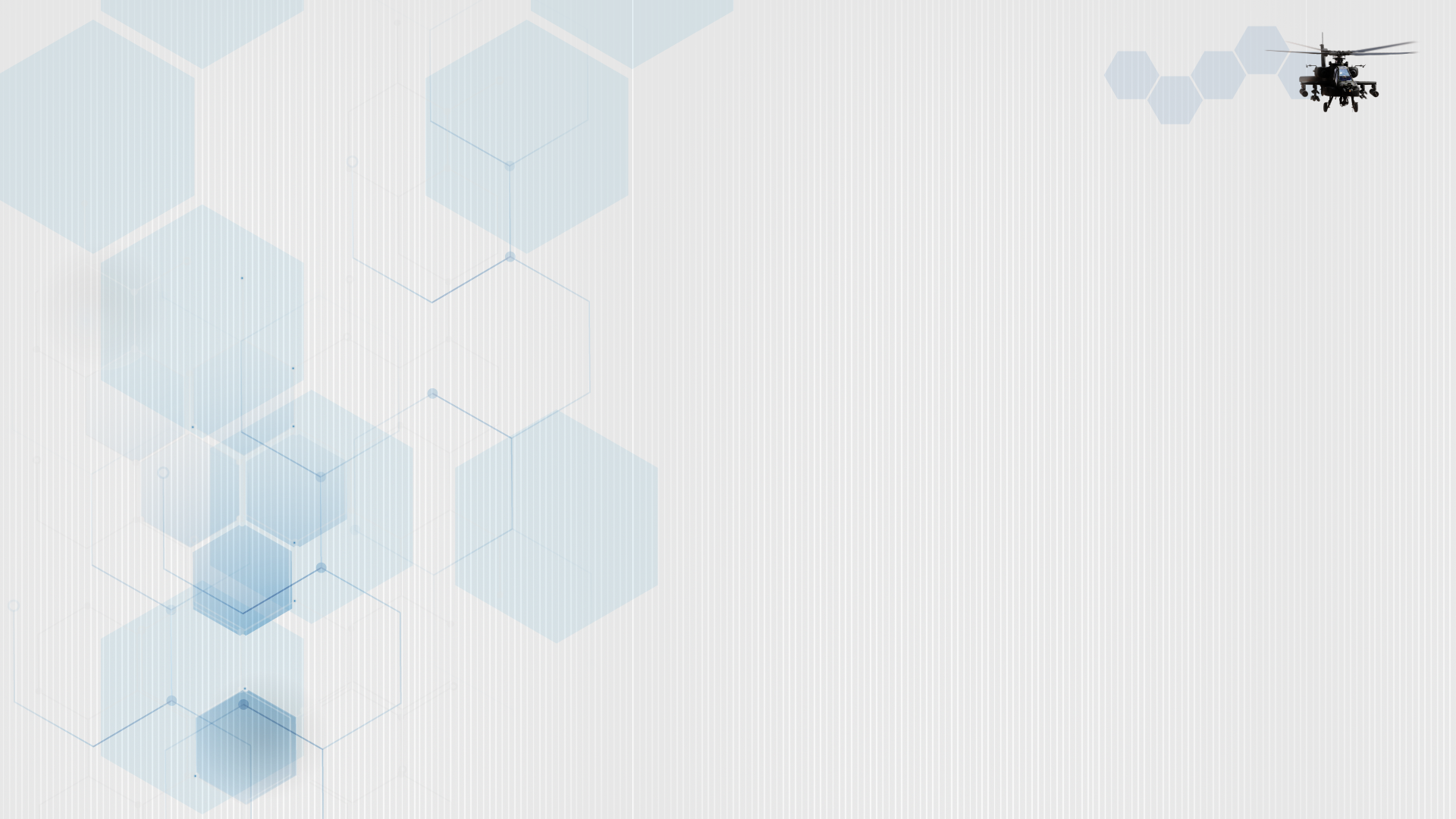 Work Packs (WP’s), Inspection and Test Plans (ITP’s) and Checklists need to be used and followed to ensure construction work is done properly and to avoid costly rework or delays.

All work elements or portions of work (Construction Lots) are inspected, tested and certified as conforming. 

Non-Conformance Reports are raised for non-conforming lots.
Quality Culture
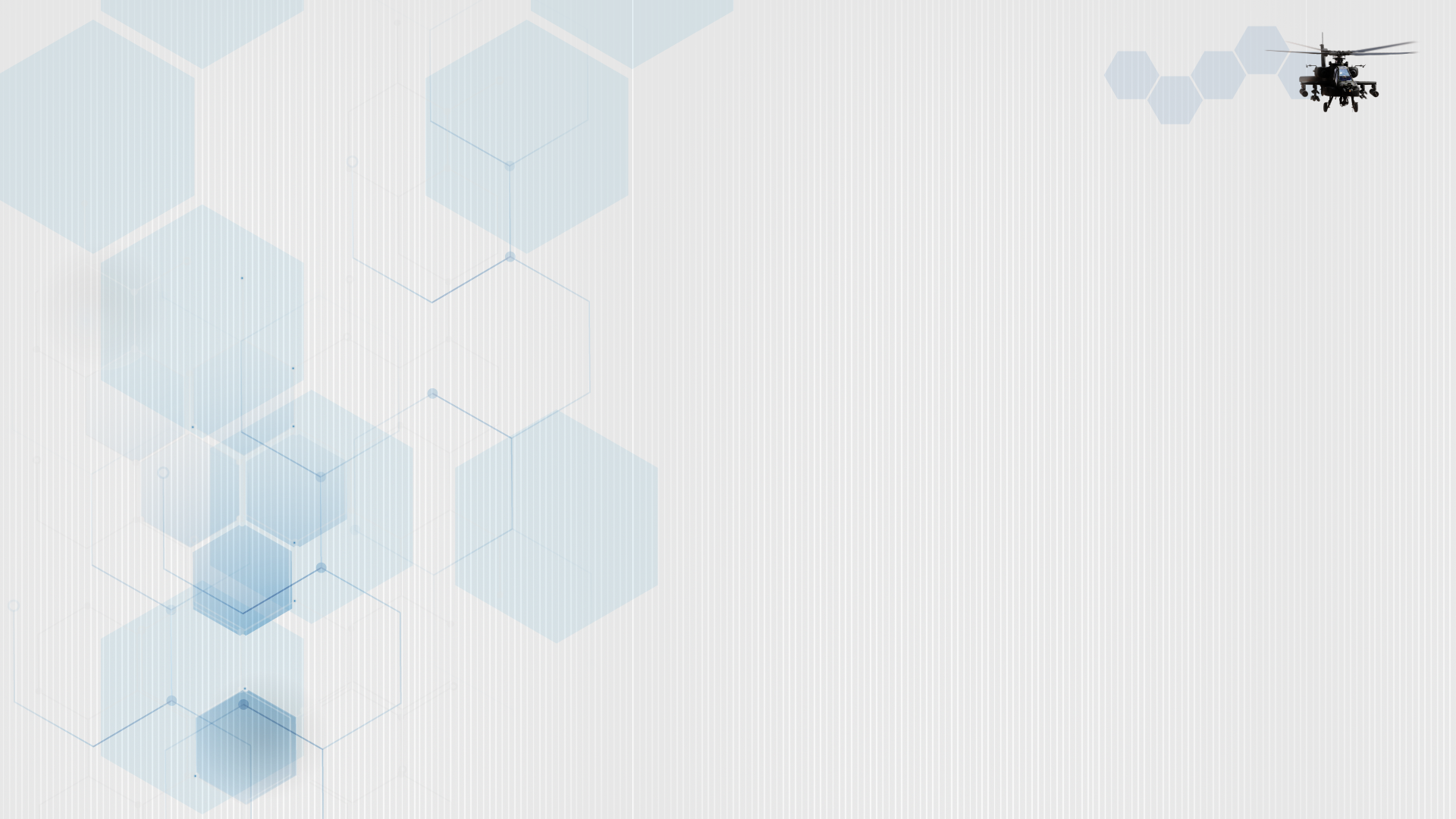 It’s everyone’s responsibility to create a great Quality Culture by demonstrating the following behaviours:​

Pride - be proud of you & your teams' workmanship​

Accountable - do what you say & hold others to that standard​

Collaborative - work together to get the best outcome​

Communication - provide clear, direct and be open & honest​

Respect - understand and actively listen to other’s point of view